OH K-12 Report Card
File created on: 11/25/2019 11:56:39 AM
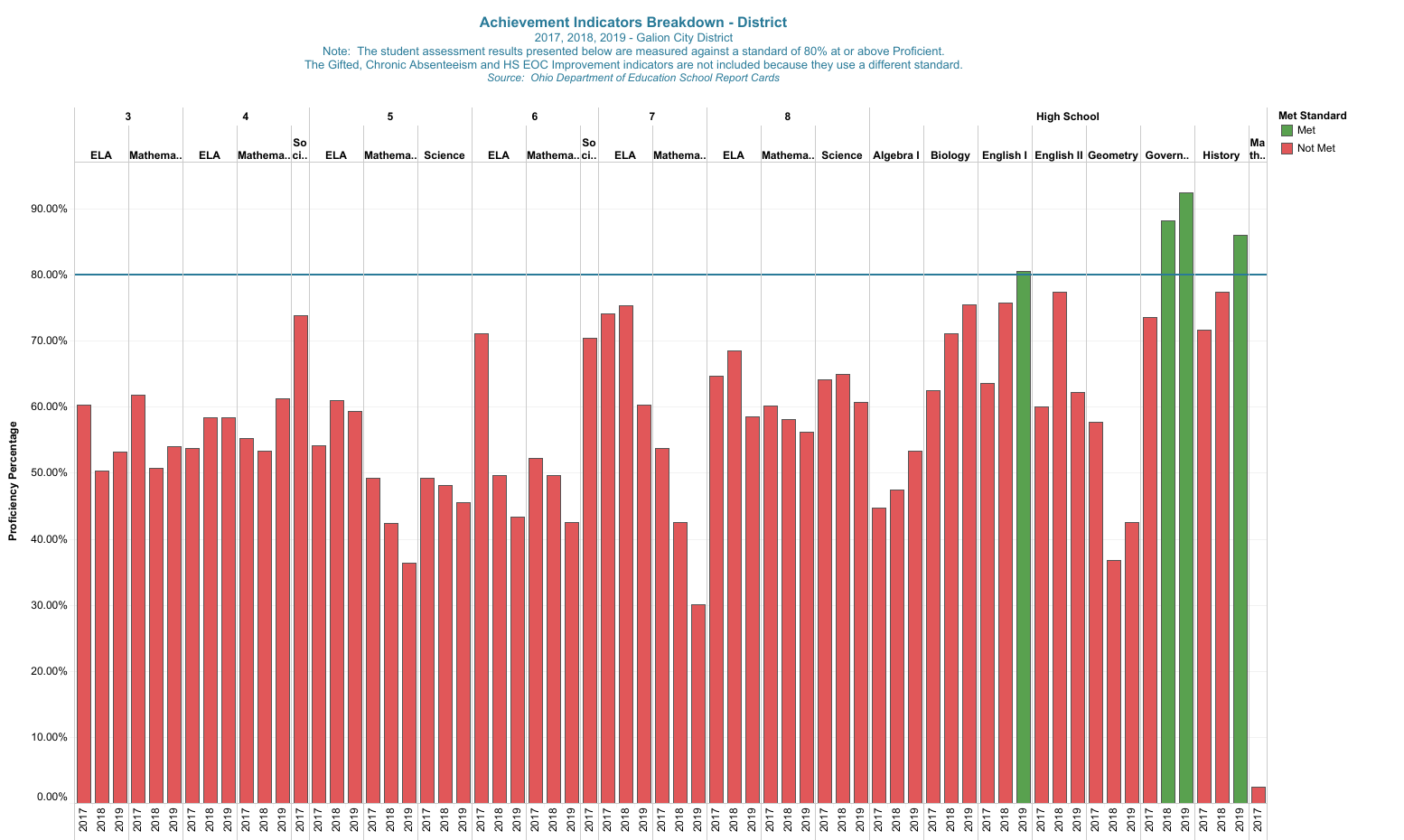